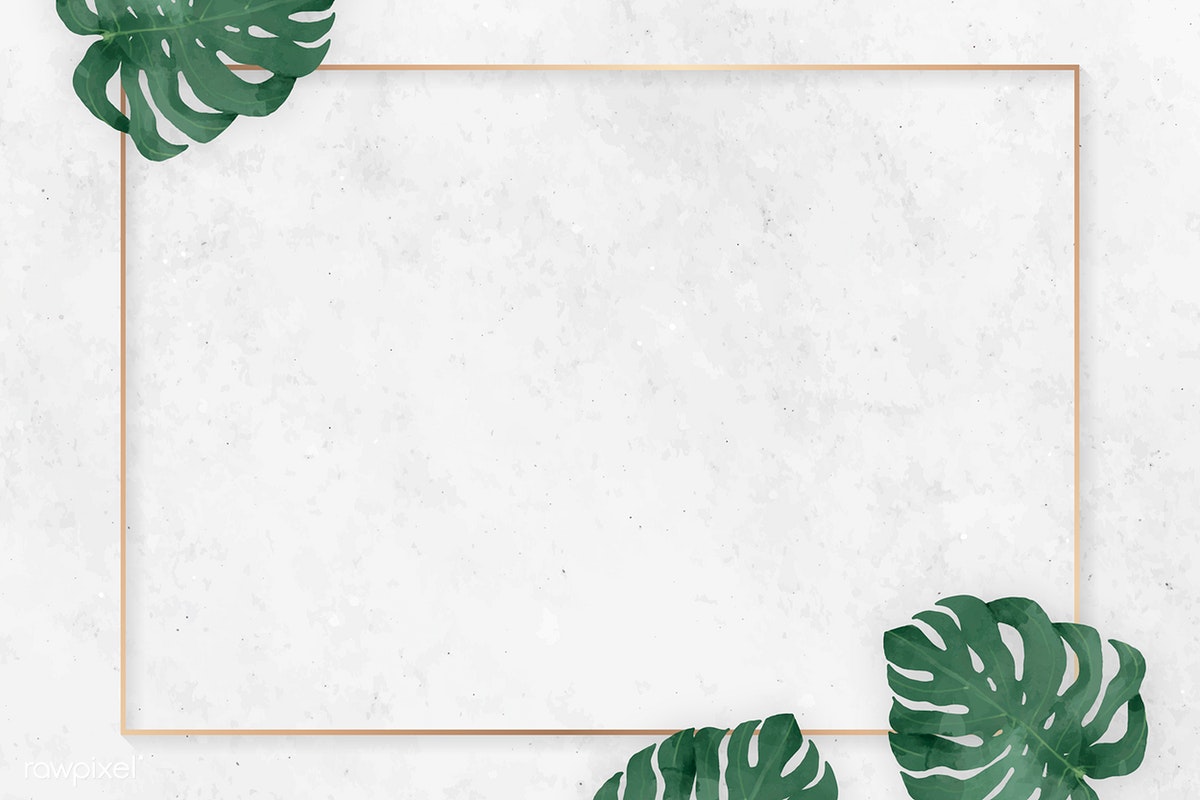 Hà Nội, ngày ….. tháng …… năm 2021
GIẤY MỜI HỌP
                   
Trân trọng kính mời: Ông (Bà)  Đại diện cha mẹ học sinh 
Tham dự: Cuộc họp trực tuyến tổng kết năm học 2020 - 2021 
Thời gian: 19h00’- 19h30’ thứ ..., ngày ... tháng ... năm 2021.
Địa điểm: Phòng họp trực tuyến ZOOM 	
ID: 	Pass: 
Tham dự: Cuộc họp làm quen với GVCN lớp......
Thời gian: 19h45’- 20h15’ thứ ..., ngày ...... tháng ......... năm 2021.
Địa điểm: Phòng họp trực tuyến ZOOM 
ID: 	Pass : 
Rất mong sự có mặt của Ông (Bà) để buổi họp thu được kết quả tốt đẹp!